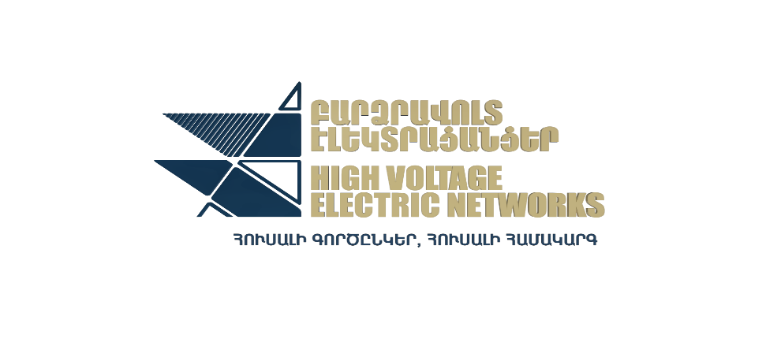 «Էլեկտրահաղորդման ցանցի բարելավում»                                 վարկային ծրագիր                220/110/6 «Արարատ-2»կՎ ենթակայանի վերակառուցում
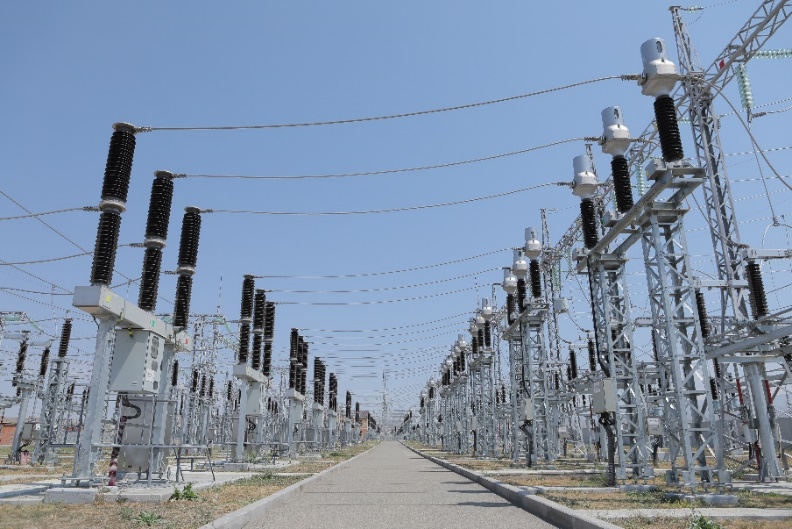 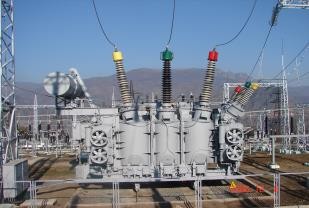 Ծրագրի հիմնական տվյալները
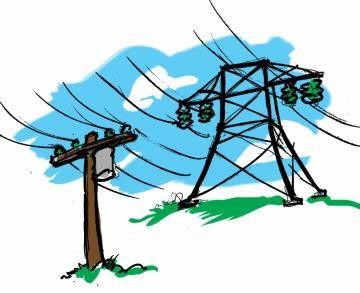 ▶    Պայմանագրի գումարը – 13,138,984․8  ԱՄՆ դոլար
▶     Ֆինանսավորող կազմակերպությունը – Վերակառուցման և զարգացման                                                                                                                                                                                                                                                              
                                                                                                                                     միջազգային բանկ (ՎԶՄԲ)
▶     Գլխավոր կապալառու - «Կասկադ էներգո» ՍՊԸ 
▶       Ենթակայանը  շահագործվում  է 1975թ., գտնվում է Արարատի մարզում, զբաղեցնում 
     է 4,6 հա տարածք

            Նախատեսված աշխատանքները՝
▶ 	   220, 110 կՎ ԲԲՍ-ների վերակառուցում և մասնակի փոխարինում 
▶ 	6 կՎ ՓԲՍ շենքի վերակառուցում, բջիջների փոխարինում 
▶   Երկուական ավտոտրանսֆորմատորների և գծային կարգավորիչ  տրանսֆորմատորների    
      փոխարինում 
▶ 	ԵԿԿ և պահեստի շենքերի վերակառուցում
▶ 	ՌՊԱ սարքավորումների և SCADA համակարգի արդիականացում  և թվայնացում  
▶   Տարածքի բարեկարգում, պարիսպի վերակառուցում, տեսահսկման համակարգերի   
     տեղադրում
     Աշխատանքների ավարտը նախատեսված է 2024 թվականին:
Ծրագրի նպատակը
▶ Բարձրացնել էլեկտրահաղորդման ցանցի հուսալիությունը և  
         անվտանգությունը
     ▶ կրճատել վթարային անջատումների քանակը
     ▶ բարձրացնել սպառողների անխափան էլեկտրաէներգիայի   
         մատակարարման հուսալիությունը
     ▶  նվազեցնել ենթակայանների շահագործման ծախսերը:
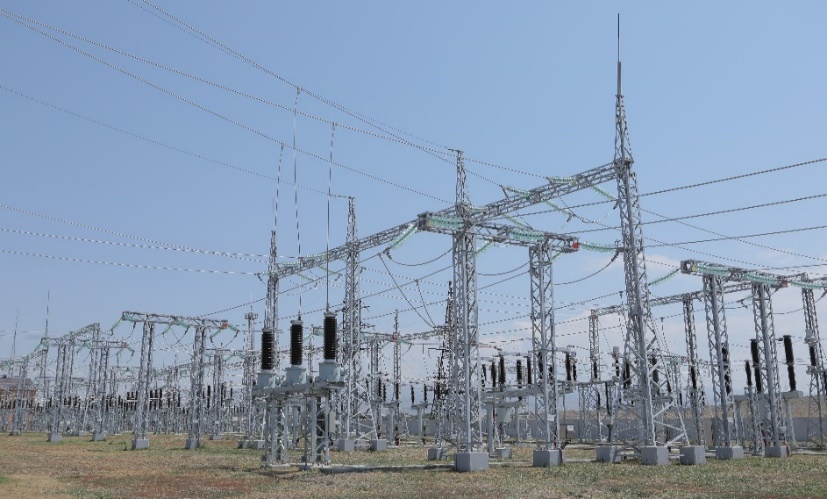 http://www.hven.am/
Ակնկալվող արդյունք
Ծրագրի իրականացման արդյունքում`
▶    կբարձրանա էլեկտրահաղորդման ցանցի հուսալիությունը 
▶     կկրճատվի վթարային անջատումների քանակը
▶     կբարձրանա սպառողների անխափան էլեկտրաէներգիայի    
        մատակարարման հուսալիությունը
▶     կնվազեն  ենթակայանների շահագործման ծախսերը:
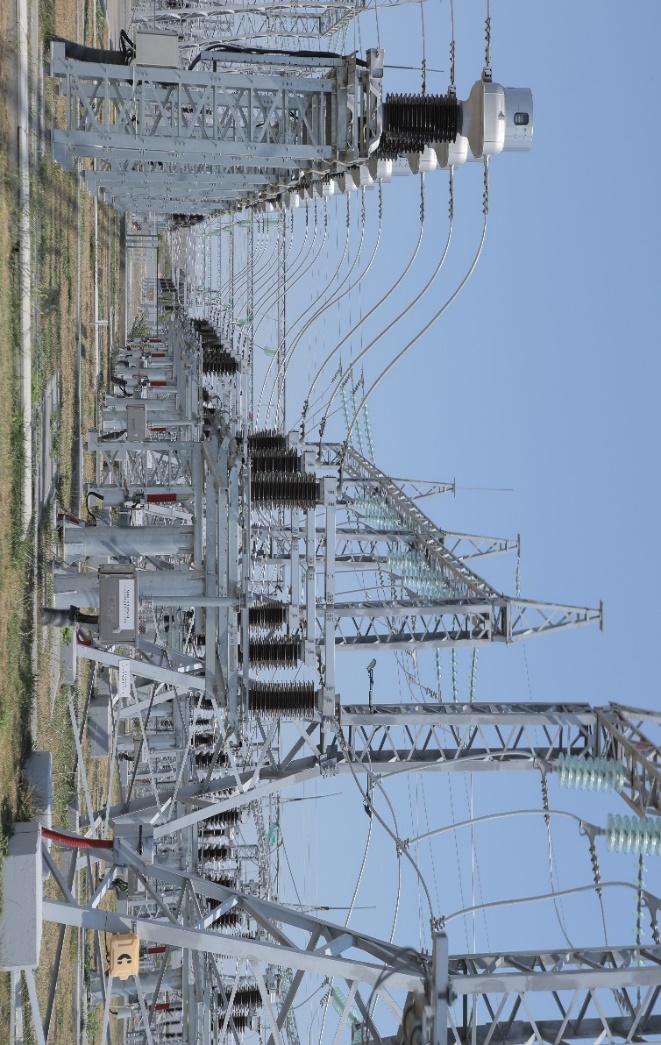